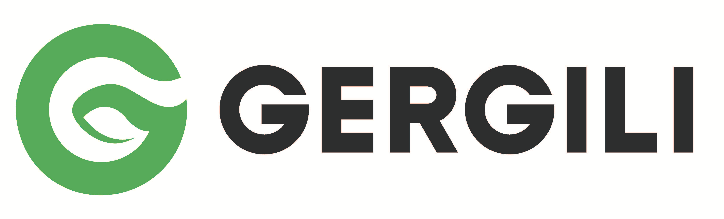 პოლიეთილენის ნარჩენების გადამამუშავებელი საწარმოს მოწყობა და ექსპლუატაცია
გარემოზე ზემოქმედების შეფასების ანგარიში
[Speaker Notes: პროექტის განმახორციელებელი - შპს „პოლიპლასტი”გარემოზე ზემოქმედების შეფასების ანგარიშის შემსრულებელი - შპს „გეგრილი“]
საკანონმდებლო საფუძველი
საქართველოს კანონის „გარემოსდაცვითი შეფასების კოდექსი“-ს მე-6 მუხლის შესაბამისად, გზშ-ის ერთ-ერთი ეტაპია სკოპინგის პროცედურა, რომელიც განსაზღვრავს გზშ-ისთვის მოსაპოვებელი და შესასწავლი ინფორმაციის ჩამონათვალს და ამ ინფორმაციის გზშ-ის ანგარიშში ასახვის საშუალებებს. აღნიშნული პროცედურის საფუძველზე, მზადდება დოკუმენტი (სკოპინგის ანგარიში), რომლის საფუძველზეც სამინისტრომ გასცა სკოპინგის დასკვნა. ამავე კოდექსის საფუძველზე, სამინისტროს მიერ სკოპინგის დასკვნის დამტკიცების შემდეგ საქმიანობის განმახორციელებელმა უნდა უზრუნველყოს გზშ-ის ანგარიშის მომზადება. მომზადდა წინამდებარე დოკუმენტი საქმიანობის განხორციელებისთვის საჭირო ყველა დეტალის მითითებით. 
პროექტი განეკუთვნება საქართველოს კანონის ,,გარემოსდაცვითი შეფასების კოდექსი’’-ს II დანართის 10.3 პუნქტით გათვალისწინებულ საქმიანობას. როგორც უკვე აღვნიშნეთ, საქმიანობის განხორციელების მიზნით, მომზადდა სკოპინგის ანგარიში, რაზე დაყრდნობითაც სამინისტრომ მიიღო შესაბამისი გადაწყვეტილება. 
გარემოსდაცვითი გადაწყვეტილების მიღების თაობაზე განცხადების რეგისტრაციიდან არაუადრეს 51-ე დღისა და არაუგვიანეს 55-ე დღისა მინისტრი გამოსცემს ინდივიდუალურ ადმინისტრაციულ- სამართლებრივ აქტს გარემოსდაცვითი გადაწყვეტილების გაცემის შესახებ, ხოლო შესაბამისი საფუძვლის არსებობისას – საქმიანობის განხორციელებაზე უარის თქმის შესახებ.
[Speaker Notes: კოდექსის მოთხოვნებიდან გამომდინარე, მომზადებულია გზშ-ის ანგარიში, რომელიც კოდექსის მე-10 მუხლის შესაბამისად მოიცავს შემდეგ ინფორმაციას: 
ა) დაგეგმილი საქმიანობის აღწერას, კერძოდ: 
ა.ა) საქმიანობის განხორციელების ადგილის აღწერას, GIS (გეოინფორმაციული სისტემები) კოორდინატების მითითებით (shp-ფაილთან ერთად), აგრეთვე დაგეგმილი საქმიანობისთვის გარემოს არსებული მდგომარეობის აღწერას; 
ა.ბ) ინფორმაციას მიწის კატეგორიისა და მიწათსარგებლობის ფორმის შესახებ, როგორც მშენებლობის, ისე ექსპლუატაციის ეტაპზე; 
ა.გ) ინფორმაციას დაგეგმილი საქმიანობის ფიზიკური მახასიათებლების (სიმძლავრე, მასშტაბი და საწარმოო პროცესი, მათ შორის, შესაძლო საწარმოებელი პროდუქციის ოდენობა, მოთხოვნილი ენერგია, წარმოებისას გამოსაყენებელი მასალა და ბუნებრივი რესურსები და სხვა) შესახებ; 
ა.დ) ინფორმაციას სადემონტაჟო სამუშაოებისა და მეთოდების შესახებ (საჭიროების შემთხვევაში); 
ა.ე) ინფორმაციას მშენებლობისა და ექსპლუატაციის ეტაპებზე შესაძლო უარყოფითი შედეგების და ემისიების (როგორებიცაა წყლის, ჰაერის, მიწის და წიაღისეულის დაბინძურება, ხმაური, ვიბრაცია, ელექტრომაგნიტური გამოსხივება, სითბური გამოსხივება, რადიაცია) შესახებ;  
ა.ვ) ინფორმაციას იმ ნარჩენების სახეების, მახასიათებლებისა და რაოდენობის შესახებ, რომლებიც შესაძლოა წარმოიქმნას მშენებლობისა და ექსპლუატაციის ეტაპებზე, აგრეთვე, საჭიროების შემთხვევაში, ნარჩენების მართვის სფეროში მოქმედი ნორმატიული აქტებით განსაზღვრულ დამატებით ინფორმაციას; 
ბ) ინფორმაციას გარემოს დაცვის მიზნით შემოთავაზებული დაგეგმილი საქმიანობისა და მისი განხორციელების ადგილის ყველა გონივრული ალტერნატივის შესახებ, შესაბამისი დასაბუთებით, მათ შორის, უმოქმედობის (ნულოვანი) ალტერნატივის შესახებ, რომელიც გულისხმობს საქმიანობის განუხორციელებლობის შემთხვევაში გარემოს არსებული მდგომარეობის ბუნებრივად განვითარების აღწერას, რომლის შეფასებაც შესაძლებელია არსებული ინფორმაციის გამოყენებით და მეცნიერულ ცოდნაზე დაყრდნობით; 
გ) ინფორმაციას დაგეგმილი საქმიანობის განხორციელებისას გარემოზე შესაძლო მნიშვნელოვანი ზემოქმედების შესახებ, მათ შორის, მოსახლეობაზე, ადამიანის ჯანმრთელობაზე, ბიომრავალფეროვნებაზე (მათ შორის, მცენარეთა და ცხოველთა სახეობები, ჰაბიტატები, ეკოსისტემები), წყალზე (მათ შორის, ჰიდრომორფოლოგიური ცვლილებები, რაოდენობა, ხარისხი), ჰაერზე, ნიადაგზე (მათ შორის, ნიადაგის მოხსნა), მიწაზე (მათ შორის, ორგანული ნივთიერებები, ეროზია, დატკეპნა, დეგრადაცია), კლიმატზე (მათ შორის, სათბურის გაზების ემისია), ლანდშაფტზე, კულტურულ მემკვიდრეობაზე (მათ შორის, არქიტექტურული და არქეოლოგიური ასპექტები) და მატერიალურ ფასეულობებზე ზემოქმედების შესახებ;  
დ) ინფორმაციას ამ ნაწილის „გ“ ქვეპუნქტით გათვალისწინებულ კომპონენტებსა და მათ ურთიერთქმედებაზე დაგეგმილი საქმიანობის განხორციელებით შესაძლო პირდაპირი და არაპირდაპირი, კუმულაციური, ტრანსსასაზღვრო, მოკლევადიანი და გრძელვადიანი, პოზიტიური და ნეგატიური ზემოქმედების შესახებ, რომელიც გამოწვეულია: 
დ.ა) დაგეგმილი საქმიანობისთვის საჭირო სამშენებლო სამუშაოებით, მათ შორის, საჭიროების შემთხვევაში, სადემონტაჟო სამუშაოებით; 
დ.ბ) ბუნებრივი რესურსების (განსაკუთრებით – წყლის, ნიადაგის, მიწის, ბიომრავალფეროვნების) გამოყენებით, ამ რესურსების ხელმისაწვდომობის გათვალისწინებით; 
დ.გ) გარემოს დამაბინძურებელი ფაქტორების ემისიით, ხმაურით, ვიბრაციით, რადიაციით, ნარჩენების განთავსებითა და აღდგენით; 
დ.დ) გარემოზე, ადამიანის ჯანმრთელობაზე ან კულტურულ მემკვიდრეობაზე ზემოქმედების რისკებით (მაგალითად, ავარიის ან კატასტროფის შემთხვევაში);  
დ.ე) სხვა, არსებულ საქმიანობასთან ან დაგეგმილ საქმიანობასთან კუმულაციური ზემოქმედებით; 
დ.ვ) საქმიანობის კლიმატზე ზემოქმედებით და კლიმატის ცვლილებით განპირობებული საქმიანობის მოწყვლადობით; 
დ.ზ) გამოყენებული ტექნოლოგიით, მასალით ან/და ნივთიერებით; 
ე) ინფორმაციას დაგეგმილი საქმიანობის განხორციელების შედეგად შესაძლო ინციდენტების განსაზღვრისა და მათი შედეგების შეფასების შესახებ, მათ შორის, ავარიულ სიტუაციებზე რეაგირების სამოქმედო გეგმას;  
ვ) სამოქმედო გეგმას დაგეგმილი საქმიანობის განხორციელებით გამოწვეული გარემოსა და ადამიანის ჯანმრთელობაზე უარყოფითი ზემოქმედების შედეგების, მათი თავიდან აცილების, შემცირების, შერბილებისა და კომპენსაციის ღონისძიებათა შესახებ. ინფორმაცია უნდა მოიცავდეს როგორც საქმიანობის განხორციელების, ისე შემდგომი ექსპლუატაციის ეტაპებს; 
ზ) გარემოზე შეუქცევი ზემოქმედების შეფასებას და მისი აუცილებლობის დასაბუთებას, რაც გულისხმობს გარემოზე შეუქცევი ზემოქმედებით გამოწვეული დანაკარგისა და მიღებული სარგებლის ურთიერთშეწონას გარემოსდაცვით, კულტურულ, ეკონომიკურ და სოციალურ ჭრილში; 
თ) ინფორმაციას დაგეგმილი საქმიანობის შეწყვეტის შემთხვევაში ამ საქმიანობის დაწყებამდე არსებული გარემოს მდგომარეობის აღდგენის საშუალებების შესახებ; 
ი) დაგეგმილი საქმიანობის განხორციელებით გამოწვეული გარემოზე მნიშვნელოვანი ზემოქმედების აღწერას, რომელიც განპირობებულია ავარიისა და კატასტროფის რისკის მიმართ საქმიანობის მოწყვლადობით; 
კ) სკოპინგის ეტაპზე საზოგადოების ინფორმირებისა და მის მიერ წარმოდგენილი მოსაზრებებისა და შენიშვნების შეფასებას; 
ლ) ინფორმაციას კვლევების მეთოდოლოგიის და გარემოს შესახებ ინფორმაციის წყაროების თაობაზე; 
მ) ამ ნაწილის „ა“–„ლ“ ქვეპუნქტებით გათვალისწინებული ინფორმაციის მოკლე არატექნიკურ 
რეზიუმეს, საზოგადოების ინფორმირებისა და მონაწილეობის უზრუნველსაყოფად.]
პროექტის მოკლე მიმოხილვა
შპს ,,პოლიპლასტი“ წარმოადგენს პოლიეთილენის გრანულების გადამამუშავებელ საწარმოს, რომელსაც წინამდებარე პროექტის მიხედვით დაგეგმილი აქვს პოლიეთილენის ნარჩენების გადამამუშავებელი საწარმოს მოწყობა და ექსპლუატაცია.
დღეისათვის შპს ,,პოლიპლასტი“ გადაამუშავებს პოლიეთილენის გრანულებს და მიიღება პოლიეთილენის ფირი, რომლისგანაც მზადდება სხვადასხვა პროდუქცია (ჩანთები, ტომრები და ა.შ), კომპანიას  დაგეგმილი აქვს დამატებით პოლიეთილენის ნარჩენების გადამამუშავებელი ტექნოლოგიური ხაზის  მოწყობა და ექსპლუატაცია, სადაც დასაქმებული იქნება 20 ადამიანი.
საწარმოში პოლიეთილენის ნარჩენები შემოტანილი იქნება ხელშეკრულების საფუძველზე, ნარჩენების შემგროვებელი კომპანიებისგან, რომელსაც ექნება შესაბამისი ლიცენზია/ნებართვა. გადასამუშავებლად შემოტანილი პოლიეთილენის ნარჩენები ,,ნარჩენების მართვის კოდექსის’’ მიხედვით განისაზღვრა კოდით, 15 01 02 - პლასტმასის შესაფუთი მასალა (პოლიეთილენის შესაფუთი მასალა). 
საწარმოში დაგეგმილია ყოველწლიურად 89.6 ტონა (სადაც 78 ტონა ნარჩენი და 11.6 ტონა წუნდებული პროდუქცია) პოლიეთილენის ნარჩენების გადამუშავება (ნარჩენების აღდგენა)  და არსებული ტექნოლოგიური ხაზით  196 ტონა პოლიეთილენის გრანულების წარმოება, რომლიდანაც საბოლოოდ მიიღება პოლიეთილენის ფირი.
[Speaker Notes: პოლიეთილენის ნარჩენების გადასამუშავებლად(აღდგენა) კომპანია გეგმავს შეისყიდოს 1 ცალი გრანულატორი  და დაამონტაჟოს  საწარმოს მოედანზე, სადაც განთავსებულია სხვა მოქმედი მანქანა-დანადგარები. გრანულატორის დამონტაჟება მოხდება პერსონალის დახმარებით, რომლის მონტაჟის სამუშაოები დიდ სირთულეს არ წარმოადგენს (არ საჭიროებს სპეციალურ ფუნდამენტის მოწყობას ან სხვა დამხმარე ინფრასტრუქტურის ადგილზე მიყვანას). 
პოლიეთილენის ნარჩენების საწარმო პროცესი, გადამუშავება, დაიწყება პოლიეთილენის ნარჩენების მიღებით, რაც ,,ნარჩენების მართვის კოდექსით’’ კლასიფიცირდება როგორც პოლიეთილენის შესაფუთი მასალა (15 01 02 პლასტმასის შესაფუთი მასალა),  რომელიც შემოტანილი იქნება საწარმოში ხელშეკრულების საფუძველზე, ნარჩენების შემგროვებელი კომპანიისგან, რომელსაც ექნება შესაბამისი ლიცენზია/ნებართვა ან შეძენილი იქნება პოლიეთილენის ნარჩენების იმპორტიორი კომპანიიდან.  
ნარჩენების გადამუშავების(აღდგენის) ოპერაციის კოდები განისაზღვრა ,,ნარჩენების მართვის კოდექსის’’ მიხედვით: 
R7 იმ კომპონენტების აღდგენა, რომლებიც დაბინძურების შესამცირებლად გამოიყენება.
R9 ნავთობპროდუქტების ხელახალი გამოხდა ან სხვაგვარი ხელახალი გამოყენება.
გზშ-ს ეტაპზე მოხდება ნარჩენების აღდგენის ოპერაციების კოდების დაზუსტება.]
საპროექტო ტერიტორია
საპროექტო ტერიტორია მდებარეობს ქ. თბილისში, თემქის მე-3 მ/რ; მე-5 კვ.-ში ყოფილი პურის ქარხნის მიმდებარე ტერიტორიაზე არსებულ არასასოფლო-სამეურნეო დანიშნულების მიწის ფართობზე განთავსებულ შენობა-ნაგებობაში, მის:  ისაკიანის ქუჩა N1-ში, მიწის ნაკვეთის საკადასტრო კოდი - 01.12.05.001.006. ტერიტორიის GPS კოორდინატებია: X: 485542.55 Y: 4624539.86;  აღნიშნული მიწის ნაკვეთი წარმოადგენს სააქციო საზოგადოება ,,სპაგეტი-94’’-ს (ს/კ: 200001023) საკუთრებას, რომელ ფართობსაც  შპს ,,პოლიპლასტი’’ იჯარის ხელშეკრულების საფუძველზე სარგებლობს (ფართობი 349მ²). ასევე იჯარის ხელშეკრულების საფუძველზე სარგებლობს სააქციო საზოგადოება "თემქა პური"-ს (ს/კ: 200000391) ტერიტორიის მიწის ნაკვეთზე არსებულ შენობანაგებობა N04(1)-დან 140მ² ფართობს, მის: ისაკიანის ქუჩა N1, საკადასტრო კოდი - 01.12.05.001.004, ტერიტორიის GPS კოორდინატები: X; 485549.22 Y: 4624627.48; აგრეთვე შპს ,,პოლიპლასტი’’ სარგებლობს სააქციო საზოგადოება ,,სპაგეტი-94’’-ს (ს/კ: 200001023) საკუთრებაში არსებულ არასასოფლო-სამეურნეო მიწი ფართობს 250მ², მიწის ნაკვეთის საკადასტრო კოდი - 01.12.05.001.006, რომელიც სს ,,გაერთიანებული ლოჯისტიკური კომპანია’’-ს (ს/კ: 400202543) აქვს გადაცემული იჯარის ხელშეკრულების საფუძველზე.
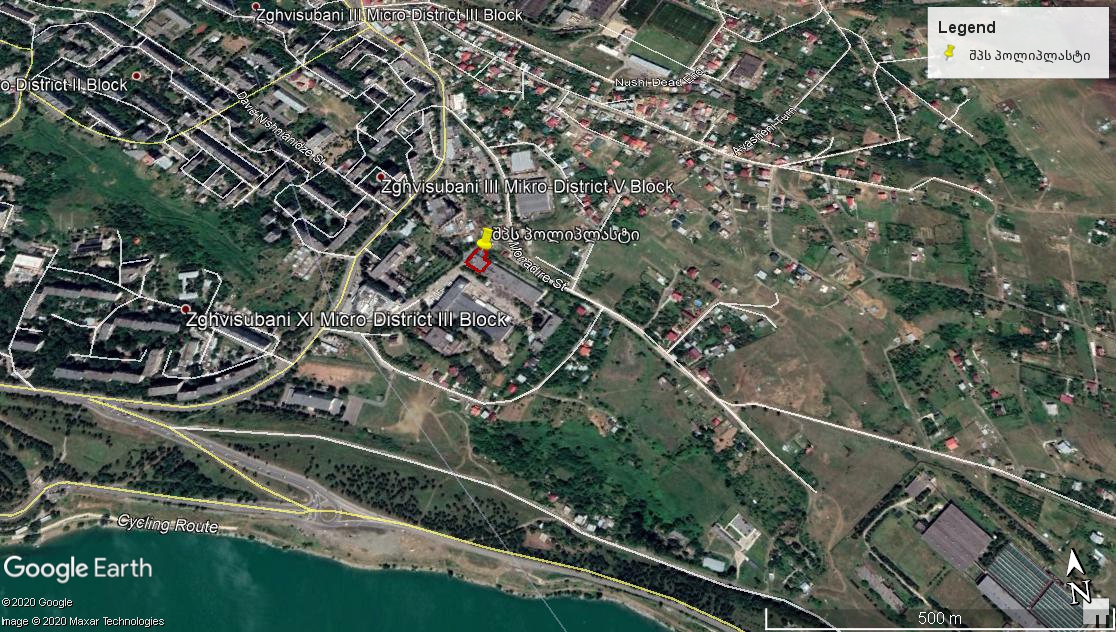 [Speaker Notes: შპს ,,პოლიპლასტი’’-ს საწარმოს ადგილმდებარეობა]
პროექტის დასაბუთება
შემოთავაზებული პროექტი მიზნად ისახავს პოლიეთილენის ნარჩენების გადამუშავებას (ნაჩენების აღდგენა).
დღეისათვის შპს ,,პოლიპლასტი“ გადაამუშავებს პოლიეთილენის გრანულებს და მიიღება პოლიეთილენის ფირი, რომლისგანაც მზადდება სხვადასხვა პროდუქცია (ჩანთები, ტომრები და ა.შ), კომპანიას  დაგეგმილი აქვს დამატებით პოლიეთილენის ნარჩენების გადამამუშავებელი ტექნოლოგიური ხაზის  მოწყობა და ექსპლუატაცია, სადაც დასაქმებული იქნება 20 ადამიანი.
პროექტის განხორციელება- დამატებითი ტექნოლოგიური ხაზის მოწყობა კომპანიას საშუალებას მისცემს წელიწადში 89.6 ტონა პოლიეთილენის ნარჩენი გადაამუშაოს (ნარჩენების აღდგენა). ტექნოლოგიურად, მოხდება მიღებული პოლიეთილენის ნარჩენების რეციკლირება;
პოლიეთილენის ნარჩენების ნაგავსაყრელზე განთავსება ზრდის მუნიციპალიტეტის ბიუჯეტის ხარჯებს.
პროექტის განხორციელების შედეგად დაიზოგება პოლიეთილენის მასალების წარმოებისთვის საჭირო ნედლეული და ეკოლოგიური თვალსაზრისით დადებითად აისახება გარემო პირობებზე, რასაც უზრუნველყოფს რეციკლირების პროცესი.
[Speaker Notes: პოლიეთილენის ნარჩენების რეციკლირება: სპეციალური მანქანა-დანადგარების მეშვეობით მათი დაქუცმაცება, გრანულირება, საიდანაც მივიღებთ პოლიეთილენის ფირს  რომლისგანაც მზადდება პოლიეთილენის ჩანთები, ტომრები და ა.შ. პროექტის განხორციელების შემთხვევაში შეიქმნება ახალი სამუშაო ადგილები.]
პოლიეთილენის ნარჩენების აღდგენა
პოლიეთილენის ნარჩენების გადამუშავება/აღდგენისთვის კომპანია გეგმავს საპროექტო ტერიტორიაზე დამატებით დაამონტაჟოს ექსტრუდერის და გრანულატორის დანადგარები, რომელიც ტერიტორიაზე სატვირთო ავტომობილების დახმარებით შემოიტანება. მანქანადანადგარების დამონტაჟების სამუშაოები დიდ სირთულეს არ წარმოადგენს (არ საჭიროებს სპეციალურ ფუნდამენტის მოწყობას ან სხვა დამხმარე ინფრასტრუქტურის ადგილზე მიყვანას).  დამატებითი სამშენებლო სამუშაოები დაგეგმილი არაა. დასამონტაჟებლად კომპანიას დაჭირდება 1 დღე. ზემოაღნიშნულიდან გამომდინარე გარემოს ცალკეულ კომპონენტებზე რაიმე ზემოქმედება მოსალოდნელი არაა. უნდა აღინიშნოს, რომ გრანულატორი და აგლომერატი დანადგარები დამონტაჟებულია საწარმოო მოედანზე, რომელიც ჩართული იქნება ახალ ტექნოლოგიურ ხაზში.
ნარჩენების აღდგენის პროცესში ჩართული იქნება აგლომერატი და გრანულატორი დანადგარები. გამომდინარე იქიდან, რომ აგლომერატების ჯამური წარმადობა (2 აგლომერატი, ჯამში 40კგ/სთ-ში) აჭარბებს გრანულატორების ჯამურ წარმადობას (5 გრანულატორი, ჯამში 32კგ/სთ-ში), აღდგენილი ნარჩენების რაოდენობა დაითვალა გრანულატორების წარმადობის მიხედვით.  საწარმო წლიურად გადაამუშავებს 89,6 ტონა პოლიეთილენის ნარჩენს (ნარჩენების აღდგენა). 
ვინაიდან ნარჩენების გადამამუშავებელი საწარმოს მოწყობის პროცესში გათვალისწინებულია 2 ცალი ექსტრუდერის დამატება, რომელთა ჯამური წარმადობა შეადგენს 30კგ/სთ-ში და მათი წარმადობა ნაკლებია გრანულატორების ჯამურ წარმადობაზე (32კგ/სთ-ში).  
ნარჩენების გადამუშავების პროცესში მიღებული გრანულების დარჩენილი რაოდენობა 5,6 ტ გადამუშავებული იქნება დღეისათვის საწარმოში არსებული ექსტრუდერების საშუალებით. 
აღნიშნულიდან გამომდინარე არსებული გრანულების გადამამუშავებელი საწარმოს წარმადობა შემცირდება და გვექნება 190,4 ტ/წ.
პროექტის განხორციელების შემდეგ საერთო ჯამში არსებული გრანულების გადამამუშავებელი საწარმო ხაზის წარმადობა და დაგეგმილი პოლიეთილენის ნარჩენების წარმადობა იქნება 280 ტ/წ.
[Speaker Notes: პოლიეთილენის ნარჩენების გადამამუშავებელ საწარმოს მოწყობის ეტაპზე დაგეგმილია ექსტრუდერების და გრანულატორის დამატება:  2 ცალი ექსტრუდერი (პოლიეთილენის ამომყვანი დანადგარი) თითოეული 15 კგ/სთ-ში;  1 ცალი გრანულატორი (ქარხნული წარმოების) - 8 კგ/სთ-ში; 
პოლიეთილენის ნარჩენების გადამამუშავებელი საწარმო წელიწადში იფუნქციონირებს 350 დღე 8 საათის განმავლობაში. 
საწარმოში პოლიეთილენის ნარჩენები შემოტანილი იქნება ხელშეკრულების საფუძველზე, ნარჩენების შემგროვებელი კომპანიებისგან, რომელსაც ექნება შესაბამისი ლიცენზია/ნებართვა. გადასამუშავებლად შემოტანილი პოლიეთილენის ნარჩენები ,,ნარჩენების მართვის კოდექსის’’ მიხედვით განისაზღვრა კოდით, 15 01 02 - პლასტმასის შესაფუთი მასალა (პოლიეთილენის შესაფუთი მასალა). 
წარმოების პროცესში მიღებული წუნდებული მასა (არსებული და დაგეგმილი ტექნოლოგიური ხაზიდან) რომელიც წლის განმავლობაში შეადგენს გადასამუშავებელი ნედლეულის (ნარჩენები და გრანულები-ნედლეული) 12-15%-ს, ხელმეორედ გადამუშავდება (წუნდებული პროდუქციისნარჩენების აღდგენა) ანუ განხორციელდება რეციკლირება აგლომერაციის მეთოდით, კოდით R 12.  
ამის შემდეგ კი ნარჩენები აღდგება  გრანულაციის მეთოდით, კოდით R 3, საიდანაც მივიღებთ გრანულებს. ზემოაღნიშნულიდან გამომდინარე სახეზეა უნარჩენო წარმოება. 
წუნდებული პროდუქცია 
ექსპლუატაციის ეტაპზე საწარმოს ტერიტორიაზე ნარჩენების შემოტანა მოხდება სატვირთო ავტომობილის საშუალებით,  გადმოიცლება მუშების დახმარებით და დასაწყობდება ატმოსფერული ნალექებისგან დაცულ 300 მ² ფართზე (სურათი #3), ,,ნარჩენების მართვის კოდექსით“ გათვალისწინებული აღდგენა/განთავსების კოდით  R 13 (R1-დან R12-ის ჩათვლით კოდებში ჩამოთვლილი ნებისმიერი ოპერაციისთვის განკუთვნილი ნარჩენების დასაწყობება (ეს არ მოიცავს ნარჩენების წარმოქმნის ადგილზე დროებით დასაწყობებას, შეგროვებისთვის მომზადებას)).  
ნარჩენები დასაწყობების შემდეგ მუშა პერსონალის დახმარებით, ხელით, სეპარირდება. სეპარირების პროცესში შესაძლოა წარმოიქმნას ქაღალდის ნარჩენები რომელიც წლის განმავლობაში 900კგ-ს არ აღემატება. პოლიეთილენის ნარჩენები დამუშავდება აგლომერატებში, აგლომერაციის მეთოდით, კოდით R 12 (ნარჩენების გაცვლა R1-დან R11[3]-ის ჩათვლით კოდებში ჩამოთვლილი ოპერაციების განსახორციელებლად).  
 აგლომერატში დაქუცმაცდება პოლიეთილენის ნარჩენები. მიღებული დაქუცმაცებული პოლიეთილენი ჩაიყრება ტომრებში. 
ამის შემდეგ მიღებული წინასწარ დამუშავებული დაქუცმაცებული ნარჩენები ჩაიტვირთება გრანულატორის ბუნკერში და დამუშავდება გრანულაციის მეთოდით. გრანულაცია წარმოადგენს ნარჩენი მასის გატარებას ჭიახრახნში, რასაც ელექტრო გამაცხელებელი ელემენტები აცხელებენ, რაც ადნობს მასას, შემდეგ ფორმირდება, გამოსვლის მომენტში ცივი წყლის საშუალებით ცივდება და იჭრება გრანულებად. ნარჩენების აღდგენის ზემოთაღნიშნული პროცესი ,,ნარჩენების მართვის კოდექსით“ გათვალისწინებულია აღდგენა/განთავსების კოდით R 3 (იმ ორგანული ნივთიერებების რეციკლირება/აღდგენა, რომლებიც არ გამოიყენება, როგორც გამხსნელები (მათ შორის, კომპოსტირება და სხვა ბიოლოგიური ტრანსფორმაციის პროცესები)). 4 ცალი გრანულატორი შეივსება ყოველთვიურად 200 ლიტრი წყლით, რადგან ცხელი გრანულები გაივლის ცივ წყალში, რა დროსაც წყალი აორთქლდება. 
წარმოების პროცესში მიღებული წუნდებული მასა (არსებული და დაგეგმილი ტექნოლოგიური ხაზიდან) რომელიც წლის განმავლობაში შეადგენს გადასამუშავებელი ნედლეულის (ნარჩენები და გრანულები-ნედლეული) 12-15%-ს, ხელმეორედ გადამუშავდება ანუ განხორციელდება რეციკლირება აგლომერაციის მეთოდით, კოდით R 12.  
ამის შემდეგ კი ნარჩენები აღდგება  გრანულაციის მეთოდით, კოდით R 3, საიდანაც მივიღებთ გრანულებს. ზემოაღნიშნულიდან გამომდინარე სახეზეა უნარჩენო წარმოება. 
ნარჩენების აღდგენის პროცესში ჩართული იქნება აგლომერატი და გრანულატორი დანადგარები. გამომდინარე იქიდან, რომ აგლომერატების ჯამური წარმადობა (2 აგლომერატი, ჯამში 40კგ/სთ-ში) აჭარბებს გრანულატორების ჯამურ წარმადობას (5 გრანულატორი, ჯამში 32კგ/სთ-ში), აღდგენილი ნარჩენების რაოდენობა დაითვალა გრანულატორების წარმადობის მიხედვით.  საწარმო წლიურად გადაამუშავებს 89,6 ტონა პოლიეთილენის ნარჩენს (ნარჩენების აღდგენა).  
ვინაიდან ნარჩენების გადამამუშავებელი საწარმოს მოწყობის პროცესში გათვალისწინებულია 2 ცალი ექსტრუდერის დამატება, რომელთა ჯამური წარმადობა შეადგენს 30კგ/სთ-ში და მათი წარმადობა ნაკლებია გრანულატორების ჯამურ წარმადობაზე (32კგ/სთ-ში).  
ნარჩენების გადამუშავების პროცესში მიღებული გრანულების დარჩენილი რაოდენობა 5,6 ტ გადამუშავებული იქნება დღეისათვის საწარმოში არსებული ექსტრუდერების საშუალებით. 
აღნიშნულიდან გამომდინარე არსებული გრანულების გადამამუშავებელი საწარმოს წარმადობა შემცირდება და გვექნება 190,4 ტ/წ. 
ნარჩენების გადამუშავების შედეგად მიღებული მზა პროდუქცია, პოლიეთილენის გრანულები, გადამუშავდება ექსტრუზიის მეთოდით, საიდანაც მივიღებთ პოლიეთილენის ფირს, რომელიც საჭრელ-საწები დანადგარების საშუალებით დაიჭრება პარკებად და ტომრებად.  
მზა პროდუქციის დასასაწყობებელი ადგილი  ნაჩვენებია სურათი #3-ზე. 
პროექტის განხორციელების შემდეგ საერთო ჯამში არსებული გრანულების გადამამუშავებელი საწარმო ხაზის წარმადობა და დაგეგმილი პოლიეთილენის ნარჩენების წარმადობა იქნება 280 ტ/წ. 
პროექტის ექსპლუატაციის ეტაპზე საწარმოში დასაქმებული იქნება 20 ადამიანი.]
არსებული საქმიანობის აღწერა
დღეისათვის ტერიტორიაზე ფუნქციონირებს პოლიეთილენის გრანულების გადამამუშავებელი საწარმო. კომპანია ამუშავებს პოლიეთილენის გრანულებს ექსტრუზიის მეთოდით.
გრანულები წარმოდგენილია პირველადი პროდუქტის/ნედლეულის  სახით, რომელიც ნარჩენების წინასწარი დამუშავების ან აღდგენის შედეგად არ არის მიღებული. 
არსებული საწარმოო ციკლი იწყება პოლიეთილენის გრანულების მიღებით, რომელიც საპროექტო ტერიტორიაზე შემოდის სატვირთო ავტომობილების საშუალებით, მუშა პერსონალის დახმარებით იტვირთება და ინახება საწარმოს ტერიტორიაზე, რომელიც დაცულია ატმოსფერული ნალექებისგან.
პოლიეთილენის გრანულები პირველ ეტაპზე იტვირთება ექსტრუდერის ბუნკერში, შემდგომ ჭიახრახნის მეშვეობით გრანულები მიეწოდება ფორმირებად თავაკს (იცვლის ფიზიკურ მახასიათებლებს), საიდანაც პოლიეთილენის გრანულები ფორმირდება ფირად. 
დღეისათვის საწარმოს სამუშაო  რეჟიმის (წელიწადში 350 დღე, ერთცვლიანი სამუშაო დღე, ცვლის ხანგრძლივობა 8 საათი) გათვალისწინებით საწარმოს მაქსიმალური წარმადობა შეადგენს 196 ტ/წ.
[Speaker Notes: პოლიეთილენის გრანულები პირველ ეტაპზე იტვირთება ექსტრუდერის ბუნკერში, შემდგომ ჭიახრახნის მეშვეობით გრანულები მიეწოდება ფორმირებად თავაკს (იცვლის ფიზიკურ მახასიათებლებს), საიდანაც პოლიეთილენის გრანულები ფორმირდება ფირად. აღნიშნული პროცესი მიმდინარეობს 160-210°C ტემპერატურულ რეჟიმში. გამაცხელებელ ელემენტად გამოიყენება ელექტროტენები.  მიღებული ფირი რამდენიმე წამში ცივდება ბუნებრივ გარემოში  და ეხვევა ე.წ. ბაბინებზე (კოჭა). შემდეგი ეტაპი არის ფირის დაჭრა სხვადასხვა ზომებად.   საწარმოო მოედანზე განთავსებულია 4 ცალი საჭრელ-საწები დანადგარი, რომელიც მზა ფირისგან ამზადებს პოლიეთილენის პარკებს და ტომრებს. ამ პროცესშიც გამაცხელებელ საშუალებად გამოყენებულია ელექტროენერგია, რაც აცხელებს უთოს და მისი დახმარებით ფორმირდება ფირი პარკებად და ტომრებად. ასევე მზა ფირზე შესაძლოა დაეტანოს ნახატი, საღებავისა და სპირტის ნაზავი ხსნარით (ფლექსოგრაფიული ხატვისას გამოყენებული იქნება ეთილაცეტინელი და იზოპროპილი). ყოველწლიურად საწარმო მოიხმარს დაახლოებით 2.5 ტონა სპირტს და 200 კგ საღებავს.]
პოლიეთილენის გადამამუშავებელი საწარმო აღჭურვილია დანადგარებით:
SJ A55 - პოლიეთილენის ფირის ამომყვანი დანადგარი (2ცალი)  
SJ B50 – პოლიეთილენის ფირის ამომყვანი დანადგარი 
პოლიეთილენის ფირის ამომყვანი დანადგარი 
УРП-1500 პოლიეთილენის ფირის ამომყვანი დანადგარი 
პოლიეთილენის აგლომერატი დანადგარი(კუსტარული)
YT-4600 (ფლექსო სახატავი)  პოლიეთილენზე ხატვის დანადგარი
პოლიეთილენის საჭრელ-საწები დანადგარი 4 ცალი
 პოლიეთილენის ნარჩენების გადასამუშავებლად კომპანია აპირებს შეიძინოს და საწარმოო მოედანზე დაამონტაჟოს გრანულატორი
ალტერნატივების აღწერა
არ განხორციელების ალტერნატივა
,,არ განხორციელების“ ალტერნატივა გულისხმობს შემოთავაზებული პროექტის არ განხორციელებას, რაც გამოიწვევს ქვეყნის ბიუჯეტისთვის შემოსავლის დაკარგვას და ამავდროულად არ მოხდება 89,6 ტონა პოლიეთილენის ნარჩენების გადამუშავება-რეციკლირება, რაც გაზრდის ნაგავსაყრელებზე პოლიეთილენის ნარჩენების რაოდენობას. მეორეს მხრივ, არ განხორციელება ნიშნავს, რომ 20-მა ადამიანმა შესაძლოა დაკარგოს სამსახური, რაც თავის მხრივ, უარყოფით ზეგავლენას იქონიებს  სოციალურ-ეკონომიკური თვალსაზრისით. 
კომპანიის მიერ ჩატარებული წინასწარი კვლევებით დადგინდა, რომ აღნიშნულ პროექტს არ გააჩნია მნიშვნელოვანი უარყოფითი ზეგავლენა გარემოზე.  
განთავსების ადგილის შეცვლის და ტექნოლოგიური ალტერნატივა
შპს ,,პოლიპლასტი“-ის მიერ შერჩეული ტერიტორია თავისუფალია შენობა ნაგებობებისგან, გამომდინარე აქედან საჭირო იქნება აღნიშნულ ტერიტორიაზე კომპანიამ ააშენოს ახალი საწარმო (შენობა-ნაგებობა). ახალი შენობა თავის მხრივ ითვალისწინებს სამშენებლო  სამუშაოების ჩატარებას, რაც ზრდის გარემოზე უარყოფითი ზემოქმედების  რისკებს. მშენებლობის დაწყებამდე საჭირო იქნება ნიადაგის ჰუმუსოვანი ფენის მოხსნა და დასაწყობება, რისთვისაც საჭირო იქნება დამატებით ტერიტორიის შერჩევა. მშენებლობის პროცესში მოსალოდნელია ზემოქმედება გრუნტის ხარისხზე, ასევე მძიმე ტექნიკის და სატვირთო მანქანების მუშაობის პროცესში მოსალოდნელია ემისიების გაზრდა ატმოსფერულ ჰაერში. გაიზრდება აკუსტიკური ხმაურით გამოწვეული უარყოფითი ზემოქმედება. ასევე იზრდება რისკები ნიადაგის დაბინძურების ავარიული დაღვრებით და ნარჩენების არასწორი მართვით. ასევე, მოსალოდნელია ადამიანის ჯანმრთელობაზე ზემოქმედების რისკების ზრდაც. ტერიტორიაზე მოსაწყობი იქნება შიდა კომუნიკაციები: გზა, ელ. ენერგია, წყალი, კანალიზაცია რომლის მოწყობაც ცალკე დამატებით ზრდის უარყოფითი ზემოქმედების რისკებს გარემოს ცალკეულ კომპონენტებზე.
ალტერნატივების აღწერა
განთავსების ადგილის შეცვლის და ტექნოლოგიური ალტერნატივა 
ტექნოლოგიურ ალტერნატივად განიხილება ისეთი მანქანა-დანადგარების შეძენა და საწარმოო ციკლში ჩაშვება, რომელთა გამაცხელებელ ელემენტებად გამოყენებული იქნება ბუნებრივი აირი, რაც დამატებით გაზრდის უარყოფით ზემოქმედებას ატმოსფერულ ჰაერზე. 
მშენებლობის ეტაპისთვის განსაზღვრულია ექვსიდან ცხრა თვემდე პერიოდი, რაც თანმდევი ზემოქმედებებიდან გამომდინარე დაკავშირებული იქნება ადგილზე მობინადრე მცირე ზომის ჰაბიტატების საბინადრო ადგილების შეშფოთებასთან, რასაც აუცილებლად მოყვება მათი მიგრაცია. 
ზემოაღნიშნულ რეცეპტორებზე ზემოქმედების მიუხედავად, აღნიშნული ტერიტორიული და ტექნოლოგიური ალტერნატივა შესაძლოა განხილულ იქნას როგორც ერთ-ერთი ალტერნატივა. პროექტის მასშტაბის, ასევე  ადგილმდებარეობის გათვალისწინებით განიხილება როგორც შესაფერისი, თუმცა განხილული ალტერნატივის განხორციელების პირობებში მოხდება ენდემურ გარემოზე მნიშვნელოვანი ტექნოგენური ზემოქმედება, რომელიც მომავალში შეუქცევად ხასიათს მიიღებს.
შერჩეული ალტერნატივა
საწარმოდან მანძილი უახლოეს დასახლებულ პუნქტს შორის არის 7  მეტრი, რომელთა შორისაც არსებობს 2.5 მეტრის სიმაღლის ღობე. 
არსებული პოლიეთილენის გრანულების გადამამუშავებელი საწარმო აღჭურვილია ექსტრუდერებით (პოლიეთილენის ფირის დამამზადებელი აპარატი), ფლექსოგრაფიული სახატავით და ფირის საჭრელ-საწები დანადგარებით: 3 ცალი ექსტრუდერი (ჩინური წარმოების პოლიეთილენის ამომყვანი დანადგარი)- თითოეული 10 კგ/სთ-ში; 
პოლიეთილენის ნარჩენების აღდენის პროცესი მიმდინარეობს 160-210°C ტემპერატურულ რეჟიმში. გამაცხელებელ ელემენტად გამოიყენება ელექტროტენები.  
პროექტის ფარგლებში სამშენებლო სამუშაოები გათვალისწინებული არაა, საწარმო მოეწყობა არსებულ შენობა-ნაგებობაში. საწარმოს სამუშაო გრაფიკი იქნება წლის განმავლობაში 350 დღე 8 საათის განმავლობაში, სადაც დასაქმებული იქნება 20 ადამიანი.  
საწარმო წელიწადში გადაამუშავებს 89.6 ტ პოლიეთილენის ნარჩენს ექსტრუზიის მეთოდით, სადაც გამაცხელებელ საშუალებებად გამოყენებული იქნება ელექტროტენები.
[Speaker Notes: ექსტრუდერი,  ცელოფნის შესაფუთი დანადგარი (თურქული წარმოების)  20 კგ/ სთ-ში; 
ექსტრუდერი, რულონის ტომარის დანადგარი (რუსული წარმოების) 20 კგ/სთ-ში;
ფლექსო(ფლექსოგრაფიული) სახატავი   პოლიეთილენზე ხატვის დანადგარი, წარმადობა - 0.05 კგ/სთ-ში -საღებავი (ფლექსი), 0.15 ლ/სთ-ში იზოპროპილის სპირტი, 0.15 ლ/სთ ეთილაცეტილის სპირტი,  მუშაობის დრო 2-3 სთ;  
პოლიეთილენის საჭრელ-საწები დანადგარი 4 ცალი; 
4 ცალი  გრანულატორი (კუსტარული)- თითოეული 6კგ/სთ-ში;  2 ცალი აგლომერატი (საფქვავი) (კუსტარული) - თითოეული 20 კგ/სთ-ში; 
პოლიეთილენის ნარჩენების გადამამუშავებელ ტექნოლოგიური ხაზის მოწყობის ეტაპზე დაგეგმილია ექსტრუდერი და გრანულატორი დანადგარების დამატება: 
2 ცალი ექსტრუდერი (პოლიეთილენის ამომყვანი დანადგარი) თითოეული 15 კგ/სთ-ში; 
1 ცალი გრანულატორი (ქარხნული წარმოების) - 8 კგ/სთ-ში;]
ალტერნატივების შეფასება
არ განხორციელების ალტერნატივის ვარიანტი უარყოფითად შეგვიძლია შევაფასოთ, რადგან არ მოხდება 89.6 ტონა პოლიეთილენის ნარჩენების გადამუშავება-რეციკლირება და გამომდინარე აქედან იზრდება რისკები 89.6 ტონა პოლიეთილენის ნარჩენების გარემოში მოხვედრის, რაც დამატებით უარყოფითი ზემოქმედების რისკებს ზრდის გარემოს ცალკეულ კომპონენტებზე. საწარმოს მოწყობას და ექსპლუატაციას გააჩნია მინიმალური ზემოქმედება გარემოზე. ზემოაღნიშნულიდან გამომდინარე არგანხორციელების ალტერნატივა მიუღებელია და არ განიხილება. 
წარმოდგენილი განთავსების ადგილის შეცვლის და ტექნოლოგიური ალტერნატივის განხორციელების შემთხვევაში მოხდება ენდემური ტერიტორიის ათვისება, სადაც საჭირო იქნება შენობა-ნაგებობის აშენება, რაც დამატებით საჭიროებს შიდა კომუნიკაციების (ელ. ენერგია, წყალი, კანალიზაცია) და მისასვლელი გზების მოწყობას. ასევე მოხდება ტერიტორიის ტექნოგენური და ვიზუალურ-ლანდშაფტური ცვლილება.
შერჩეული ალტერნატივა მოიცავს პოლიეთილენის ნარჩენების გადამამუშავებელი საწარმოს მოწყობას ტექნოგენურად სახეცვლილ სამეურნეო ეზოში, არსებულ კაპიტალურ შენობა-ნაგებობაში, რომელიც წლების განმავლობაში განიცდიდა ანთროპოგენულ ზემოქმედებას. საწარმოს მოწყობა არ საჭიროებს დამატებით სამშენებლო სამუშაოებს, რაც ამცირეს გარემოს ცალკეულ რეცეპტორებზე ზემოქმედებას (ნიადაგის ნაყოფიერი ფენა, ხმაურის გავრცელება, ვიბრაციით ზემოქმედება). ტერიტორიიდან ახლოსაა განლაგებული საავტომობილო გზა, რის გამოც ახალი გზის მშენებლობა საჭიროა არაა. ტერიტორია დიდი მანძილითაა დაშორებული ზედაპირული წყლის, კვების და სხვა სახის სენსიტიური ობიექტებისგან, დაცული ტერიტორიებიდან, ისტორიულ-კულტურული და არქეოლოგიური ძეგლებიდან. ვინაიდან დამატებითი ტექნოლოგიური ხაზი განთავსდება არსებულ შენობა-ნაგებობაში ვიზუალურ ლანდშაფტური ცვლილება არ გვექნება. სამშენებლო სამუშაოების არ ქონის გამო მცირდება ნარჩენების წარმოქმნით გამოწვეული ზემოქმედება, ასევე - ზემოქმედება ფლორაზე, ფაუნაზე, ადამიანის ჯანმრთელობასა და უსაფრთხოებაზე.
[Speaker Notes: შერჩეული ალტერნატივა უფრო მეტად მისაღებია, რადგან საწარმოში არსებული პოლიეთილენის გრანულების გადამამუშავებელი დანადგარები შეგვიძლია გამოვიყენოთ პოლიეთილენის ნარჩენების გადასამუშავებლად, რა რაც მთავარია ორივე ტექნოლოგიური ხაზის განთავსებული იქნება ერთ შენობაში რაც მნიშვნელოვნად ამცირებს დამატებით სხვა ადგილზე ტექნოლოგიური ხაზის განთავსების შემთხვევაში უარყოფითი ზემოქმედების რისკებს გარემოს ცალკეულ კომპონენტებზე. 
მნიშვნელოვანია აღინიშნოს რომ, შერჩეული ალტერნატივა უფრო ნაკლებად აბინძურებს ატმოსფერულ ჰაერს ვიდრე ბუნებრივ აირზე მომუშავე დანადგარები. გამომდინარე ზემოაღნიშნული  კრიტერიუმებიდან შერჩეული ალტერნატივები უფრო ოპტიმალურად მიიჩნევა. ასევე გასათვალისწინებელია უსაფრთხოება საწარმოო მოედანზე. ამ კუთხით შედარებით უსაფრთხო და მეტად ადაპტირებულია ელექტრო ენერგიაზე მომუშავე დანადგარები, რადგან ბუნებრივი აირი არის ფეთქებადი ნივთიერება, რომელსაც შეუძლია გამოიწვიოს მასშტაბური კატასტროფები. ბუნებრივ აირთან პერსონალის მუშაობა დამატებით რისკებთანაა დაკავშირებული.]
გარემოზე შესაძლო ზემოქმედება
საწარმოდან გაფრქვეული. ატმოსფერული ჰაერის ძირითადი დამაბინძურებელი ნივთიერებებია: პოლიმერული მტვერი. ძმარმჟავა. ნახშირჟანგი. მეთილის სპირტი და ეთილაცეტატი.  ანგარიში შესრულებულია საწარმოს მაქსიმალური დატვირთვის პირობებისათვის საანგარიშო მეთოდების და საწარმოს მიერ მოწოდებული ინფორმაციის გათვალისწინებით. 
ატმოსფერული ჰაერის დაბინძურება შესაძლოა მოხდეს საწარმოს ექსპლუატაციის პროცესში მანქანა-დანადგარების საშუალებით. 
ატმოსფერულ ჰაერზე მნიშვნელოვანი უარყოფითი ზემოქმედება შესაძლებელია განხილულ იქნას მხოლოდ საშტატო რეჟიმიდან გადახვევის შემთხვევებში, როგორიცაა: დანადგარების მუშაობის პროცესში ავარიული შემთხვევები, პერსონალის დაუდევრობა და ა.შ. რასაც შესაძლოა მოყვეს გადასამუშავებელი ნედლეულის უფრო მაღალი ტემპერატურით დამუშავება და ხანძარი.  აქვე აღსანიშნავია, რომ საწარმოს მაშტაბის, სამუშაო რეჟიმის და ტექნოლოგიის დაცვის შემთხვევაში ატმოსფერულ ჰაერზე ზემოქმედება მნიშვნელოვანი არ იქნება და შეიძლება შეფასდეს როგორც დაბალი.
აკუსტიკური ხმაურით გამოწვეული ზემოქმედება
აკუსტიკური ხმაურით ზემოქმედება მოსალოდნელია საწარმოს ექსპლუატაციის ეტაპზე, რომელიც გამოწვეული იქნება ტრანსპორტის მოძრაობით და ნარჩენების გადამუშავების პროცესში  მანქანადანადგარების მუშაობით, ხოლო დამატებითი საწარმოო ხაზის მოწყობის პერიოდში მისი მასშტაბის და დროის გათვალისწინებით აკუსტიკური ხმაურით ზემოქმედება პრაქტიკულად გამორიცხულია.
ექსპლუატაციის პროცესში აკუსტიკური ხმაურის გავრცელება, ასევე შესაძლოა გამოწვეული იყოს მანქანა-დანადგარების გეგმიური სარემონტო  სამუშაოების განხორციელების დროს, თუმცა აღნიშნული სამუშაოები განხორციელდება პერიოდულად, რომელსაც არ ექნება ინტენსიური სახე და არ მოითხოვს დიდ დროს და ადამიანურ რესურს. 
ექსპლუატაციის ეტაპზე აკუსტიკური ხმაური გამოწვეული ზემოქმედება მოსალოდნელია ნედლეულის, ნარჩენების და მზა პროდუქციის ტრანსპორტირების დროს ავტოსატრანსპორტო საშუალებების შედეგად. კვირის განმავლობაში საწარმოში ნედლეულის, ნარჩენების და მზა პროდუქციის ტრანსპორტირებისთვის დაგეგმილია 6 სატრანსპორტო ოპერაცია, ვინაიდან საწარმოს 
წარმადობა შეადგენს კვირის განმავლობაში 5,2 ტონას. გამომდინარე ა/ტრანსპორტის ტვირთის მოცულობისა, რომელიც არ აღემატება 1 ტონას თითო სატრანსპორტო ოპერაციისთვის. ტრანსპორტირებისათვის გამოყენებული იქნება შედარებით მცირე ტვირთამწეობის სატვირთო ავტომობილები, რომელთაც აკუსტიკური ხმაურით გამოწვეული ზემოქმედება მნიშვნელოვანი არ ექნება
[Speaker Notes: აღსანიშნავია, რომ მანქანა-დანადგარები განთავსებულია კაპიტალურ შენობა-ნაგებობაში. აკუსტიკური ხმაურის ინსტრუმენტალური გაზომვებით გამოვლინდა, რომ საწარმოს მოედანზე მანქანა-დანადგარების მუშაობის პროცესში (როდესაც ყველა დანადგარი ერთდროულად ჩართულია) აკუსტიკური ხმაურის დონე მერყეობს 75-80 დბა-ს შორის. აკუსტიკური ხმაურის გაზომვები განხორციელდა REED SD-9300 REED SL-417. გასათვალისწინებელია ის გარემოებაც, რომ ექსპლუატაციის ეტაპზე სავარაუდოდ ყველა დანადგარი ერთდროულად არ იმუშავებს. 
საწარმოო მოედნიდან-შენობის საზღვრიდან უახლოესი დასახლებულ პუნქტამდე მანძილი 7 მეტრია. საწარმოსა და უახლოეს მოსახლეს შორის  არსებობს 2.5 მეტრის კაპიტალური ღობე რომელიც ნაწილობრივ ასრულებს წინაღობას აკუსტიკური ხმაურის გავრცელებისთვის, ასევე გასათვალისწინებელია შპს ,,პოლიპლასტი“-ს არსებული შენობის კაპიტალური მზიდი კედელი, რაც თავი მხრივ დამატებით ამცირებს აკუსტიკური ხმაურით გამოწვეულ ზემოქმედებას. გამომდინარე აქედან, აკუსტიკური ხმაურით გამოწვეული ზემოქმედება არსებული საწარმოს ექსპლუატაციისას უახლოეს დასახლებულ პუნქტთან მიმართებაში მნიშვნელოვანი არ იქნება.
საპროექტო ტერიტორია მდებარეობს სამეურნეო ეზოში, სადაც განთავსებულია სხვადასხვა საწარმოები, რომელთა საქმიანობაც თავის მხრივ იწვევს აკუსტიკური ხმაურის გავრცელებას (ფონური 50დბა-60დბა). გამომდინარე აქედან, ტერიტორიის ირგვლივ სივრცე ადაპტირებულია, ტექნოგენურად სახეცვლილია და დაგეგმილი საქმიანობის შედეგად აკუსტიკური ხმაურით გარემოს ცალკეულ კომპონენტებზე უარყოფითი ზემოქმედების რისკი მინიმალურია.
არსებული და ახალი ტექნოლოგიური ხაზის ერთად მუშობის შემთხვევაში მოსალოდნელია აკუსტიკური ხმაურის დონის გაზრდა, რაც გამოწვეული იქნება დამატებით ახალი მანქანადანადგარების მუშაობის პროცესით. ახალი ტექნოლოგიური ციკლის დამატების შემდეგ მოხდება აკუსტიკური ხმაურის სატესტო გაზომვა. იმ შემთხვევაში თუ აკუსტიკური ხმაურის დონე გადააჭარბებს ზენორმატიულ ნიშნულს, საჭირო იქნება დამატებით შემარბილებელი ღონისძიებების გატარება.
ზემოქმედების რეცეპტორები არიან საწარმოში მომსახურე პერსონალი და უახლოესი დასახლებული პუნქტი. მომსახურე პერსონალი აღიჭურვება ინდივიდუალური დამცავი საშუალებებით, რაც შეამცირებს აკუსტიკური ხმაურით გამოწვეულ ზემოქმედებას. საწარმოს ტერიტორიასა და უახლოეს მოსახლეს შორის დამონტაჟდება სპეციალური ბარიერი, რომელიც  მნიშვნელოვნად შეამცირებს აკუსტიკური ხმაურის გავრცელებას უახლოეს დასახლებულ პუნქტთან მიმართებაში.  
დაგეგმილი ღონისძიებების გატარების შემთხვევაში აკუსტიკური ხმაურით გამოწვეული ზემოქმედება შეიძლება შეფასდეს როგორც საშუალო.]
აკუსტიკური ხმაურით გამოწვეული ზემოქმედება
შემარბილებელი ღონისძიებები
საწარმოს მოწყობის ეტაპზე აკუსტიკური ხმაურით გამოწვეული ზემოქმედება აპრაქტიკულად არ გვექნება, აქედან გამომდინარე შემარბილებელი ღონისძიებების გატარება საჭირო არ იქნება. 
ექსპლუატაციის ეტაპზე აკუსტიკური ხმაურით გარემოზე ზემოქმედება მოსალოდნელია მანქანადანადგარების მუშობის პროცესში.  
საპროექტო ტექნოლოგიური ხაზის ექსპლუატაციის წინა სატესტო პერიოდში ჩატარდება დამატებითი აკუსტიკური ხმაურის დონის გაზომვები, თუ აკუსტიკური ხმაურის დონე გადააჭარბებს საქართველოს კანონმდებლობით გათვალისწინებულ ნორმებს, საწარმოსა და უახლოეს მოსახლეს შორის დამატებით შემუშავდება შემარბილებელი ღონისძიებები-მოეწყობა ხმაურ დამცავი ბარიერები ან ეკრანი. 
მომსახურე პერსონალს პერიოდულად ჩაუტარდება შესაბამის საკითხზე სწავლება/ტრენინგები. საწარმოს მოედანზე, სადაც აკუსტიკური ხმაურის გავრცელება აჭარბებს დაშვებულ ნორმებს, მომსახურე პერსონალი აღიჭურვება ინდივიდუალური დამცავი საშუალებებით.  
საწარმოო მოედანს და უახლოეს დასახლებულ პუნქტს შორის არსებობს კაპიტალური შენობის მზიდი კედელი (30სმ) და ნაწილობრივ ბეტონის ღობე (სიმაღლე 2.5 მ), რომელიც მნიშვნელოვნად ამცირებს აკუსტიკური ხმაურის დონის გავრცელებას.  
როგორც ზემოთ აღინიშნა პერიოდული მონიტორინგის განხორციელებისას თუ აკუსტიკური ხმაურის დონე გადააჭარბებს საქართველოს კანონმდებლობით გათვალისწინებულ ნორმებს, საწარმოსა და უახლოეს მოსახლეს შორის დამატებით შემუშავდება შემარბილებელი ღონისძიებებიმოეწყობა ხმაურ დამცავი ბარიერები ან ეკრანი. 
ა/ტრანსპორტი, რომელიც გარემოსდაცვითი და უსაფრთხოების ტექნიკურ ნორმებს ვერ დააკმაყოფილებს არ დაიშვება საწარმოო ტერიტორიაზე, რაზეც დაწესდება შესაბამისი მონიტორინგი.
ზემოქმედება ნიადაგის ნაყოფიერ ფენაზე
ვინაიდან შპს ,,პოლიპლასტი’’ წარმოადგენს არსებულ საწარმოს და პროექტის ფარგლებში არ საჭიროებს რაიმე სამშენებლო სამუშაოების ჩატარებას და ახალი ტერიტორიების ათვისებას, ზემოქმედება ნიადაგის ნაყოფიერ ფენაზე არ განიხილება.
ზედაპირული/მიწისქვეშა/გრუნტის წყლებზე ზემოქმედება
პროექტის ფარგლებში ზედაპირული/მიწისქვეშა/გრუნტის წყლის დაბინძურების რისკი ძალზედ დაბალია, რადგან ტერიტორიის სიახლოვეს არ გვხვდება მათი გამოვლინებები. 
საწარმოს წყალმომარაგება და კანალიზაციით სარგებლობა ხდება შესაბამისი ხელშეკრულების საფუძველზე ,,GWP’’-თან. ზედაპირული, მიწისქვეშა და გრუნტის წყლები დაბინძურება შესაძლოა გამოიწვიოს ზეთის და საღებავების ავარიულმა დაღვრამ.
 გამომდინარე იქიდან, რომ საწარმოო მოედანი საკმაოდ დაშორებულია ზედაპირული წყლების ტერიტორიებისგან, ზემოქმედება წყლის გარემოზე მოსალოდნელი არაა და შემარბილებელი ღონისძიებების გატარებას არ საჭიროებს.
[Speaker Notes: საწარმო მოედნიდან 950 მეტრითაა დაშორებული თბილისის ზღვა,  მდინარე მტკვარი 6500 მეტრით, მდინარე ხევძმარი 4100 მეტრით, დიდი ტბა 8500 მეტრით და პატარა ტბა 8200 მეტრით.  საწარმოს მოწყობისას და ექსპლუატაციის ეტაპზე წყალი გამოყენებული იქნება როგორც საყოფაცხოვრებო, ისე საწარმოო დანიშნულებით.
გამომდინარე იქიდან, რომ საწარმო მოწყობილია არსებულ შენობა-ნაგებობაში, სადაც იატაკი მოპირკეთებულია ბეტონის საფარით, ავარიული დაღვრის დროს ზეთი და საღებავი დაიღვრება ბეტონის ზედაპირზე და არ მოხდება მისი დაღვრა ღია გარემოში, რამაც შეიძლება გამოიწვიოს ზედაპირული, მიწისქვეშა დან გრუნტის წყლების დაბინძურება. თეორიულად გამორიცხულია რაიმე სახის ზემოქმედება.]
ბიოლოგიურ გარემოზე ზემოქმედება
იმის გათვალისწინებით, რომ ტერიტორია მთლიანად მდებარეობს უკვე ათვისებულ ტერიტორიაზე სამეურნეო ეზოში, რომელიც მუდმივად განიცდის ანთროპოგენულ ზემოქმედებას, ტერიტორია შეუძლებელია ჩაითვალოს გარეული ცხოველების რომელიმე სახეობის საბინადრო ადგილად. 
ზემოაღნიშნულიდან გამომდინარე, შეიძლება ითქვას, რომ საქმიანობის განხორციელების შედეგად ბიოლოგიურ გარემოზე ზემოქმედება არ არის მოსალოდნელი.
[Speaker Notes: ფაუნა-იმის გათვალისწინებით, რომ ტერიტორია მთლიანად მდებარეობს უკვე ათვისებულ ტერიტორიაზე სამეურნეო ეზოში, რომელიც მუდმივად განიცდის ანთროპოგენულ ზემოქმედებას, ტერიტორია შეუძლებელია ჩაითვალოს გარეული ცხოველების ან წითელი ნუსხით გათვალისწინებული რომელიმე სახეობის საბინადრო ადგილად. საწარმოს მოწყობის პროცესი არ ითვალისწინებს 
68 
 
მშენებლობის პროცესს, რაც კიდევ უფრო მეტად ამცირებს ფაუნაზე ზემოქმედებას. იმის გათვალისწინებით, რომ საწარმოს ფუნქციონირების პროცესში გარემოზე მნიშვნელოვან ზემოქმედება (ხმაურის და მავნე ნივთირებათა გავრცელება) არ იქნება, ფაუნაზე ზემოქმედება არ არის მოსალოდნელი და რაიმე სახის შემარბილებელი ღონისძიებების გატარება საჭირო არ იქნება. 
ფლორა-საწარმოო ტერიტორია მდებარეობს ათვისებულ ტერიტორიაზე, სადაც განლაგებულია სხვადასხვა საწარმოები და საწყობი. პროექტის განხორციელება არ ითვალისწინებს ახალი ტერიტორიების ათვისებას. უშუალოდ საპროექტო ტერიტორიაზე მცენარეები არ გვხვდება, შესაბამისად არც წითელი ნუსხით გათვალისწინებული სახეობები, მხოლოდ ტერიტორიის პერიმეტრზე გვხვდება ხელოვნურად გაშენებული ხე-მცენარეები, რის მოჭრაც პროექტის ფარგლებში არ იგეგმება. 
ზემოთ აღნიშნულიდან გამომდინარე, ზემოქმედება ფლორაზე არ გვექნება. შემარბილებელი ღონისძიებების განხორციელება საჭირო არ იქნება.]
დაცულ ტერიტორიებზე ზემოქმედება
საპროექტო ტერიტორიიდან უახლოესი დაცული ტერიტორია, თბილისის ეროვნული პარკი,  მდებარეობს ჩრდილოეთით, 11.7 კმ-ს დაშორებით. ზემოაღნიშნული გარემოებიდან გამომდინარე, პოლიეთილენის გადამამუშავებელ საწარმოს დაცულ ტერიტორიებზე ზემოქმედება არ ექნება.
კუმულაციური ზემოქმედება
კუმულაციურ ზემოქმედებაში იგულისხმება განსახილველი პროექტის და საკვლევი რეგიონის ფარგლებში სხვა არსებული თუ დაგეგმილი პროექტების  კომპლექსური ზეგავლენა ბუნებრივ და სოციალურ გარემოზე. 
საპროექტო ტერიტორია მდებარეობს სამეურნეო ეზოში, სადაც სხვადასხვა სახის საწარმოებია განთავსებული. მათ შორის აღსანიშნავია შპს ,,ფირი“-ს და შპს ,,POLIMARR’’-ის პოლიეთილენის გრანულების გადამამუშავებელი საწარმოები. 
შპს ,,პოლიპლასტი“-ს და შპს ,,POLIMARR”-ის საპროექტო ტერიტორიები ერთმანეთისგან დაშორებულნი არიან 65 მეტრით და მათ გააჩნიათ ინდივიდუალური მისასვლელი გზები. პროექტის ექსპლუატაციის ეტაპზე კვირის განმავლობაში დაგეგმილია სულ 6 სატრანსპორტო ოპერაცია. ზემოაღნიშნულიდან გამომდინარე სატრანსპორტო ნაკადებზე კუმულაციური ზემოქმედება მოსალოდნელი არაა და შემარბილებელი ღონისძიებების გატარება საჭირო არ იქნება.
[Speaker Notes: როგორც აღინიშნა, შპს ,,პოლიპლასტი’’-ს და შპს ,,POLIMARR’’-ის საწარმოები განთავსებულია ერთ შენობაში. შპს „პოლიპლასტი“ განთავსებულია შენობის ჩრდილოეთ ნაწილში, ხოლო მეორე საწარმო სამხრეთში, რომელთა შორის უახლოესი მანძილი 65 მეტრია. შპს ,,პოლიპლასტი’’-ს და შპს ,,POLIMARR’’-ის  საწარმოები ერთმანეთისგან იზოლირებულნი არიან რამდენიმე კაპიტალური კედელით, რაც გამორიცხავს აკუსტიკური ხმაურით გამოწვეულ კუმულაციურ ზემოქმედებას, გამომდინარე იქიდან, რომ შპს ,,POLIMARR’’-ისთან არსებული უახლოესი დასახლებული პუნქტი 110 მეტრითაა დაშორებული შპს ,,პოლიპლასტი’’-ს საწარმოდან, რომელთა შორისაც არსებობს ასევე კაპიტალური შენობის რამდენიმე  მზიდი კედელი და კაპიტალური ღობე, აქედან გამომდინარე გამორიცხულია არსებობდეს აკუსტიკური ხმაურით გამოწვეული კუმულაციური ზემოქმედება. ასევე გამორიცხულია რაიმე ზემოქმედებას ახდენდეს შპს ,,პოლიპლასტი’’-ს საწარმოს მუშაობისას წარმოქმნილი აკუსტიკური ხმაური შპს ,,POLIMARR’’-ის მომუშავე პერსონალთან მიმართებაში. ზემოაღნიშნული გარემოებების გათვალისწინებით წარმოდგენილი პროექტით დამატებითი შემარბილებელი ღონისძიებები გათვალისწინებული არ გახლავთ.
შპს ,,პოლიპლასტი“ მოახდენს ნარჩენების სეპარირებულ შეგროვებასა და შენახვას ატმოსფერული ნალექებისგან დაცულ ტერიტორიაზე. ნარჩენები დასაწყობდება ისე, რომ გამორიცხული იქნება მათი გარემოში მოხვედრა ან დაწვა. წარმოქმნილი ნარჩენები გადაეცემა შესაბამისი ლიცენზიის მქონე კომპანიებს გარკვეულ რაოდენობამდე დაგროვების შემდეგ. აქედან გამომდინარე ნარჩენებით გამოწვეული კუმულაციური ზემოქმედება იქნება მინიმალური.]
კუმულაციური ზემოქმედება
შპს ,,პოლიპლასტი“ -ს საწარმოო ტერიტორიიდან შპს ,,ფირი“-ს საწარმო დაშორებულია 140 მეტრით, რომელიც განთავსებულია ცალკე მდგომ კაპიტალურ შენობაში. შპს ,,ფირი“-სგან შპს ,,პოლიპლასტი“-სთან არსებული უახლოესი დასახლებული პუნქტი დაშორებულია 166 მეტრით. 
ფიზიკური ფაქტორებიდან გამომდინარე საწარმოს მომსახურე პერსონალზე და უახლოეს დასახლებულ პუნქტზე აკუსტიკური ხმაურით გამოწვეული კუმულაციური ზემოქმედება მოსალოდნელი არაა. ზემოაღნიშნულიდან გამომდინარე შემარბილებელი ღონისძიებების გატარება საჭირო არ იქნება.
შპს ,,პოლიპლასტი“ და შპს ,,ფირი“ ტრანსპორტირებისთვის იყენებენ განცალკევებულ გზებს. გამომდინარე აქედან, სატრანსპორტო ნაკადებზე კუმულაციური ზემოქმედება არ გვექნება და რაიმე სახის შემარბილებელი ღონისძიებების გატარება საჭირო არ იქნება.
[Speaker Notes: შპს ,,პოლიპლასტი“-ს საწარმოდან  უახლოესი დასახლებული პუნქტი დაშორებულია 7 მეტრით, ამიტომ  გაანგარიშებული ემისიების შესაბამისად,  ჰაერის ხარისხის მოდელირება შესრულდება ობიექტის ნულოვანი წყაროდან უახლოესი დასახლებული პუნქტებისათვის კოორდინატებით შემდეგ წერტილებში - (16; 25); (-8; 30); (55; 0); (0; -200).; (175; -114). 
გათვლები განხორციელდა იმ შემთხვევისათვის, როცა ერთდროულად აფრქვევს ყველა წყარო, რაც შეყვანილ იქნა კომპიუტერში, მოცემულია დანართის (N6) პირველ ფურცელზე. ასევე გათვალისწინებული იქნა ფონური მახასიათებლები ქალაქის მოსახლეობის რიცხოვნობის გათვალისწინებით. 
ატმოსფერულ ჰაერში შპს ,,პოლიპლასტი“-ს  საწარმოს მუშობის პროცესში გაიფრქვევა ნახშირჟანგი, მეთილის სპირტი, ეთილაცეტატი, პოლიმერული მტვერი და ძმარმჟავა. ატმოსფერული ჰაერში მავნე ნივთიერებათა გაბნევის ანგარიშის შედეგად დადგინდა, რომ, საპროექტო საწარმოსთან არსებული უახლოეს დასახლებულ პუნქტთან მიმართებაში შპს ,,ფირი“-ს, შპს ,,პოლიპლასტი“-სა  და შპს ,,POLIMARR’’-ის საწარმოების მიერ გაფრქვეული მავნე ნივთიერებების რაოდენობები არ გადააჭარბებს საქართველოს კანონმდებლობით დადგენილ ნორმებს. ზემოაღნიშნულიდან გამომდინარე ზემოქმედება ატმოსფერული ჰაერის ხარისხზე იქნება დაბალი.]
კუმულაციური ზემოქმედება
შემარბილებელი ღონისძიებები:
საწარმოს ექსპლუატაციის ეტაპზე მონიტორინგის განხორციელებისას თუ ხმაურით გამოწვეული ზემოქმედებების დონე გადააჭარბებს ნორმირებულ მაჩვენებლებს განისაზღვრება დამატებითი შემარბილებელი ღონისძიებები (სპეციალური ხმაურჩამხშობი კედლის და სხვა საშუალებების მოწყობა) რომელიც წარმოდგენილი იქნება სამინისტროში შესათანხმებლად. აკუსტიკური ხმაურთან დაკავშირებით მანქანა-დანადგარებისა და ავტოტრანსპორტის ტექნიკურ გამართულობასთან დაკავშირებით დაწესდება შესაბამისი მონიტორინგი-კონტროლი. მომუშავე პერსონალი აღიჭურვება ინდივიდუალური დამცავი საშუალებებით. 
ატმოსფერულ ჰაერის დაბინძურებასთან დაკავშირებით საწარმოში მომსახურე პერსონალს ჩაუტარდება ტრენინგები მანქანა-დანადგარებთან მუშაობის სპეციფიკასთან დაკავშირებით. დაწესდება კონტროლი მანქანა-დანადგარებისა და ა/ტრანსპორტის ტექნიკურად გამართულობასთან დაკავშირებით. ტექნიკურად გაუმართავი ავტოტრანსპორტი არ დაიშვება საწარმოს ტერიტორიაზე.
ნარჩენებით გამოწვეული ზემოქმედება
საწარმოს ექსპლუატაციის ეტაპზე წარმოიქმნება, როგორც სახიფათო, ისე არასახიფათო ნარჩენები.
მანქანა-დანადგარების სარემონტო სამუშაოების დროს შესაძლოა წარმოიქმნას ლითონის ჯართი, რომელიც პერიოდულად გაიტანება ჯართის მიმღებ პუნქტებში.
მცირე სარემონტო სამუშაოების დროს შესაძლოა დაგროვდეს ზეთიანი ჩვრები, რომლებიც დაგროვდება სპეციალურ ლითონის კონტეინერში. მათი შევსების შემთხვევაში სახიფათო ნარჩენების გატანა მოხდება  ხელშეკრულების საფუძველზე სახიფათო ნარჩენების შემდგომ მართვაზე უფლებამოსილი კომპანიის მიერ.
პოლიეთილენის გრანულების (ნედლეულის) გადამუშავების პროცესში ნარჩენების წარმოქმნა მოსალოდნელი არაა. პოლიეთილენის ნარჩენების  დახარისხების დროს, შესაძლოა წარმოიქმნეს ქაღალდის ნარჩენები, რომელიც შესაბამისი ხელშეკრულების საფუძველზე გადაეცემა თბილისის მუნიციპალიტეტის დასუფთავების სამსახურს ,,თბილსერვის ჯგუფს’’.
[Speaker Notes: ნარჩენების სწორი მართვის შემთხვევაში პრაქტიკულად გამოირიცხება გარემოზე და მის რეცეპტორებზე რაიმე უარყოფითი ზემოქმედება, ვინაიდან ნარჩენებით ოპერირება ხორციელდება კაპიტალურ შენობაში, რომელიც დაცულია ატმოსფერული ნალექებისგან და სხვა გარე ფაქტორებისგან.]
ნარჩენებით გამოწვეული ზემოქმედება
შემარბილებელი ღონისძიებები
ნარჩენების წარმოქმნით გამოწვეული ზემოქმედების შესამცირებლად კომპანიაში დაინერგება ნარჩენების პრევენციის, სეპარირების, შეგროვებისა და ტრანსპორტირების მეთოდები. 
ნარჩენების მართვისათვის გამოყოფილი იქნას სათანადო მომზადების მქონე პერსონალი, რომელთაც პერიოდულად ჩაუტარდება შესაბამისი ტრენინგი. 
სახიფათო ნარჩენების ტრანსპორტირება განხორციელდება სახიფათო ნარჩენების ტრანსპორტირებაზე უფლებამოსილი კომპანიის მიერ ხელშეკრულების საფუძველზე. 
არასახიფათო ნარჩენები ხელშეკრულების საფუძველზე გადაეცემა ,,თბილსერვის ჯგუფს“. 
შემარბილებელი ღონისძიებების გატარების შემდეგ წარმოქმნილი ნარჩენებით გარემოზე ზემოქმედება იქნება მინიმალური. კომპანია  საწარმოს ექსპლუატაციის ეტაპისთვის  გარემოს დაცვისა და სოფლის მეურნეობის სამინისტროში შესათანხმებლად წარადგენს ნარჩენების მართვის გეგმას.
[Speaker Notes: სეპარირება: 
სახიფათო ნარჩენების შეგროვებისთვის შესაბამის ადგილზე განთავსდება სპეციალური მარკირების მქონე ჰერმეტული ურნა;  
სახიფათო ნარჩენების განთავსებისთვის გამოიყოფა სპეციალური სასაწყობო სათავსი: 
 ნარჩენების შენახვა მოხდება ატმოსფერული ნალექებისგან დაცულ ტერიტორიაზე;]
ზემოქმედება დასაქმებაზე, ეკონომიკურ გარემოზე და ადგილობრივი მოსახლეობის ცხოვრების პირობებზე
პროექტის განხორციელების ეტაპზე საწარმოში დასაქმდება 20 ადამიანი. საწარმოს ფუნქციონირებით სოციალური პირობების გაუმჯობესებაში შეტანილი წვლილი მცირე, თუმცა საგრძნობი იქნება. შპს „პოლიპლასტი“ ქვეყანაში არსებული საგადასახადო კანონმდებლობის შესაბამისად სახელმწიფო ბიუჯეტში კორექტულად გადაიხდის მასზე დაკისრებულ გადასახადებს, რაც დადებითად აისახება ადგილობრივ ბიუჯეტზე.
ადამიანის ჯანმრთელობასა  და უსაფრთხოებასთან დაკავშირებული რისკები
დაგეგმილი საქმიანობის განხორციელების პროცესში ადამიანის ჯანმრთელობაზე შესაძლო ნეგატიური ზემოქმედების რისკებიდან შეიძლება განვიხილოთ ატმოსფერული ჰაერის დაბინძურებით და ხმაურით გამოწვეული ზემოქმედება, მაგრამ  ამ ზემოქმედების დონეები დაბალია და აქედან გამომდინარე პროექტის განხორციელებისას ადამიანის ჯანმრთელობაზე ზემოქმედება იქნება დაბალი.
პერსონალის ჯანმრთელობასა და უსაფრთხოებაზე პირდაპირი ზემოქმედება შეიძლება იყოს: სახიფათო ნარჩენებთან მოპყრობის წესების დაუცველობა, სატრანსპორტო საშუალებების დაჯახება, დენის დარტყმა, ტრავმატიზმი და სხვა. პირდაპირი ზემოქმედების პრევენციის მიზნით მნიშვნელოვანია უსაფრთხოების ნორმების მკაცრი დაცვა და მუდმივი ზედამხედველობა. საწარმო იქნება დახურული და უცხო პირებისგან დაცული. 
საწარმოს მოწყობის ეტაპზე ადამიანის ჯანმრთელობასა და უსაფრთხოებაზე ზემოქმედება იქნება დაბალი. რისკები შესაძლოა დაკავშირებული იყოს მანქანა-დანადგარის დამონტაჟებისას. ვინაიდან დანადგარი წარმოადგენს მარტივი ტიპის კონსტრუქციას, რომელიც იქნება მზა სახის და მისი დამონტაჟების სამუშაოები სპეციალისტის დახმარებას არ საჭიროებს. აქედან გამომდინარე ადამიანის ჯანმრთელობაზე ზემოქმედების რისკები დაბალია და რაიმე სახის შემარბილებელ ღონისძიებებს არ საჭიროებს.
[Speaker Notes: შრომის უსაფრთხოების ნორმების დაცვის შემთხვევაში ზემოქმედება ადამიანის ჯანმრთელობაზე და უსაფრთხოებაზე იქნება დაბალი.]
ადამიანის ჯანმრთელობასა  და უსაფრთხოებასთან დაკავშირებული რისკები
შემარბილებელი ღონისძიებები
ექსპლუატაციის ეტაპზე,  ადამიანის ჯანმრთელობასა და უსაფრთხოებაზე ზემოქმედება მინიმალური იქნება, რადგან კომპანიას დაგეგმილი აქვს აიყვანოს ჯანმრთელობის და შრომის უსაფრთხოების სპეციალისტი, რომელიც მომსახურე პერსონალს ჩაუტარებს სწავლებებს და ტრენინგებს, თუ როგორ უნდა იმუშაონ მანქანა-დანადგარებთან უსაფრთხოდ. 
ჯანმრთელობასა და უსაფრთხოებაზე პირდაპირი ზემოქმედების თავიდან ასაცილებლად პერსონალს ჩაუტარდებათ ტრენინგები პირველადი დახმარების საკითხებთან დაკავშირებით. 
საწარმოს ტერიტორიაზე დამონტაჟდება სახანძრო სიგნალიზაცია, რათა თავიდან იქნას აცილებული ხანძრის შემთხვევაში მომსახურე პერსონალის დაზიანება. სატრანსპორტო ოპერაციებისას უსაფრთხოების წესები მაქსიმალურად იქნება დაცული.
[Speaker Notes: დასაქმებული პერსონალი უზრუნველყოფილი იქნება ინდივიდუალური დაცვის საშუალებებით. ასევე შპს ,,პოლიპლასტი’’ შეიმუშავებს საგანგებო სიტუაციებზე რეაგირების გეგმას, ჯანმრთელობის დაცვისა და შრომის უსაფრთხოების პოლიტიკას და რისკების შეფასების დოკუმენტაციას, რის მიხედვითაც იხელმძღვანელებს ექსპლუატაციის ეტაპზე.
პერსონალის]
გმადლობთ ყურადღებისთვის!